Denmark
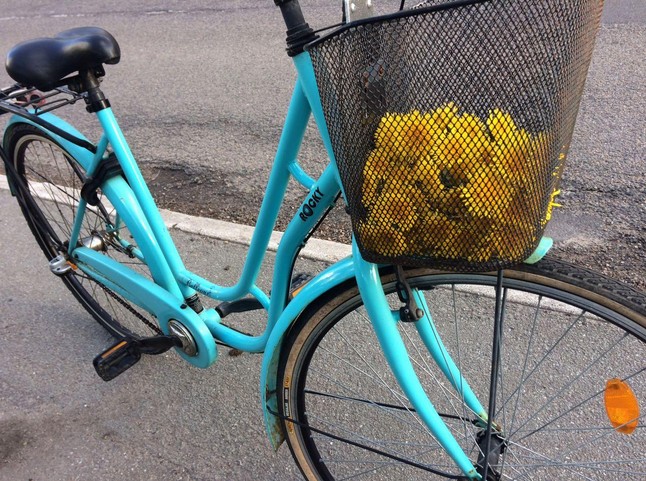 Un viaggio che ha arricchito la nostra esperienza, ampliato la nostra cultura e insegnato a tutti noi l’importanza delle differenze che caratterizzano ogni popolazione dalle altre.
Ma partiamo dal principio e ricostruiamo questo viaggio insieme…
…Dalla partenza…
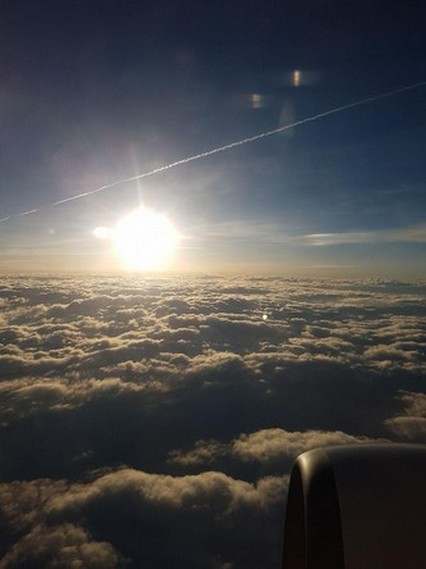 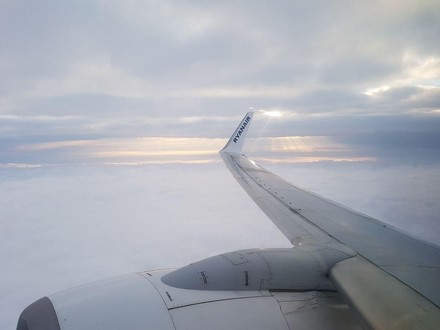 …a holbæk…
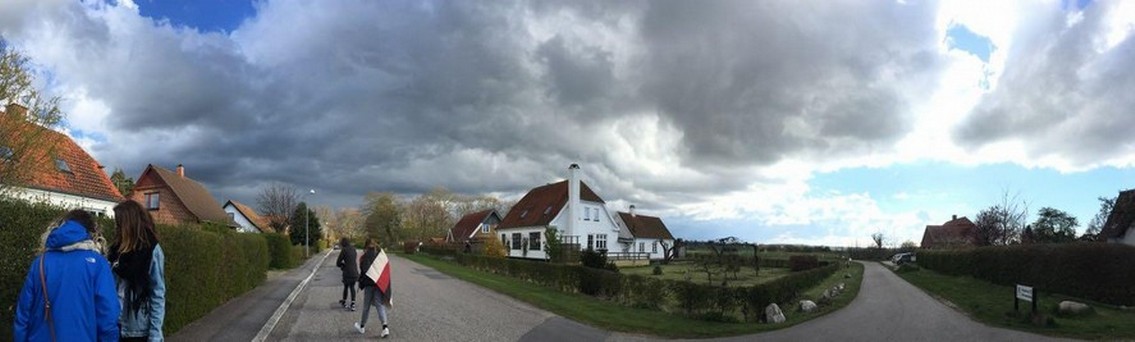 …alle strade per andare a scuola..
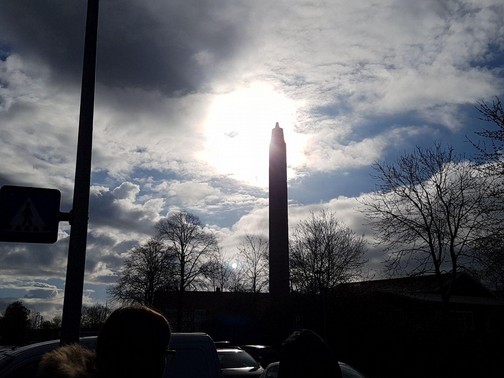 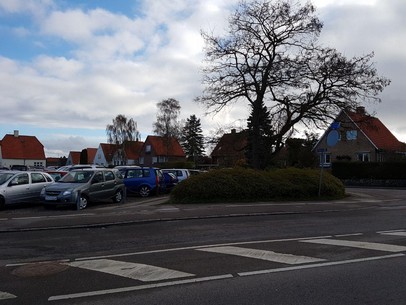 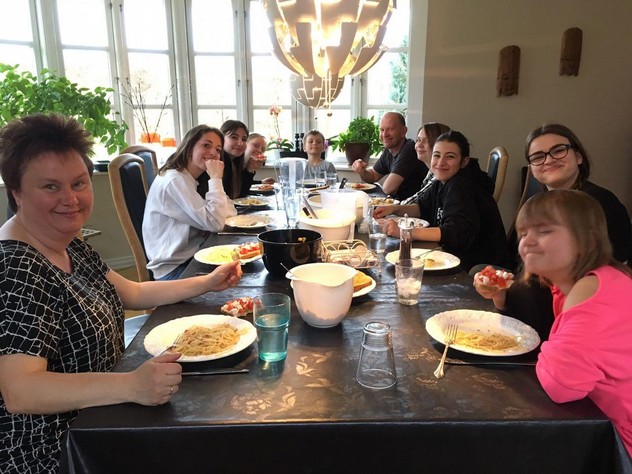 …ALLE CENE IN FAMIGLIA…
…a Roskilde…
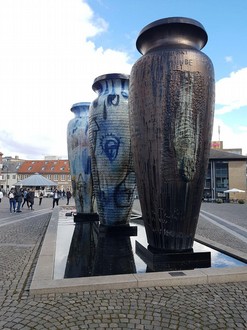 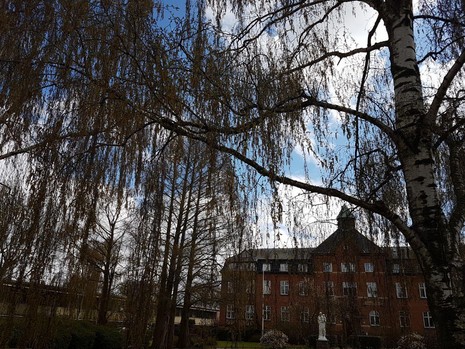 …una cittá vichinga che parla da sola…
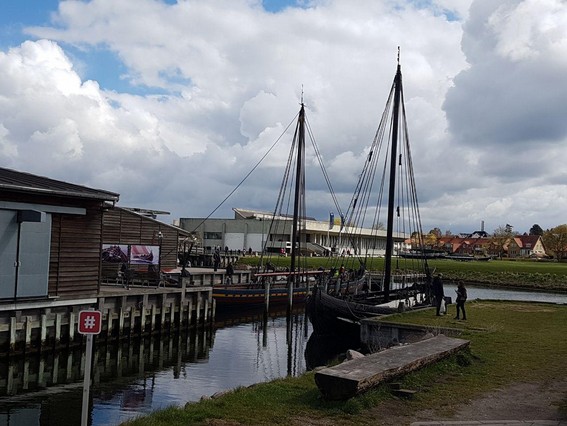 …tra cattedrali e fiori..
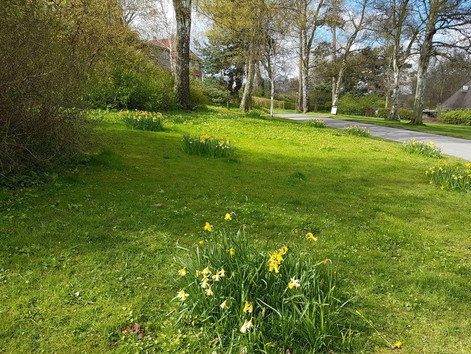 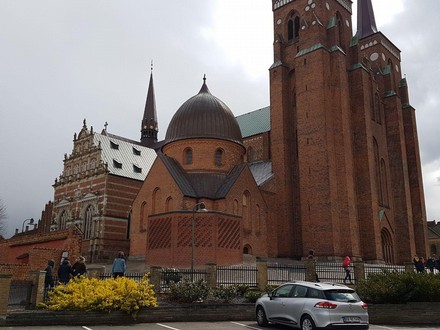 …alle gite a Copenaghen…
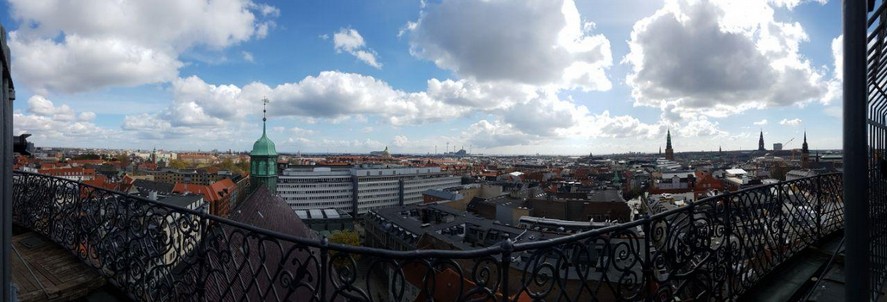 …sempre in allegra compagnia…
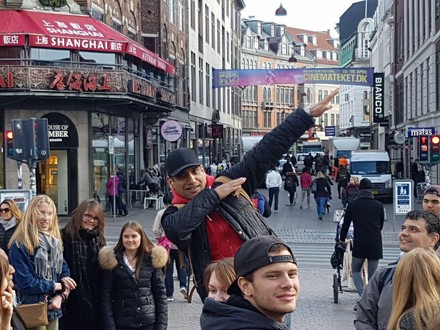 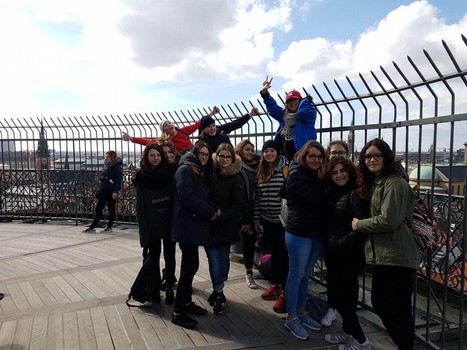 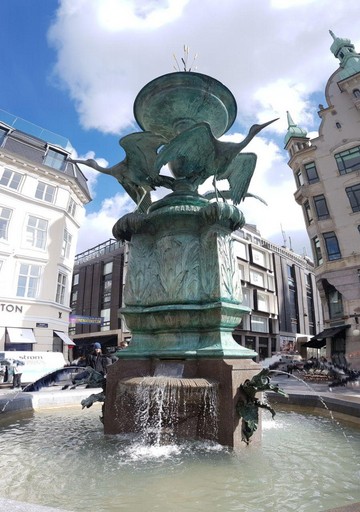 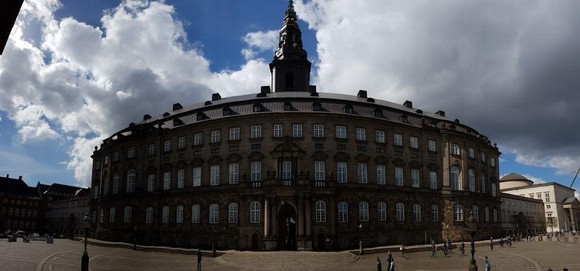 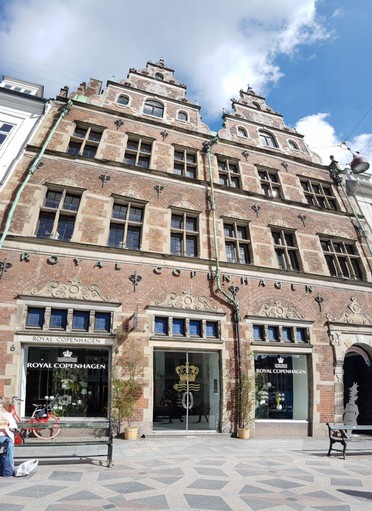 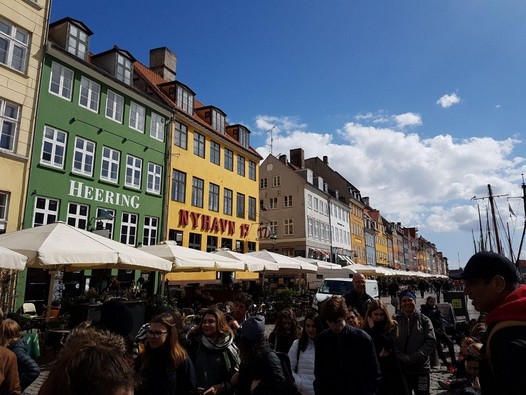 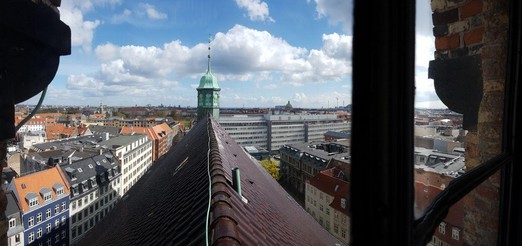 …UNA CITTÁ FANTASTICA…
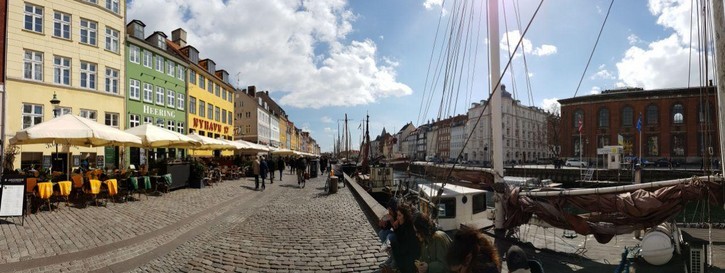 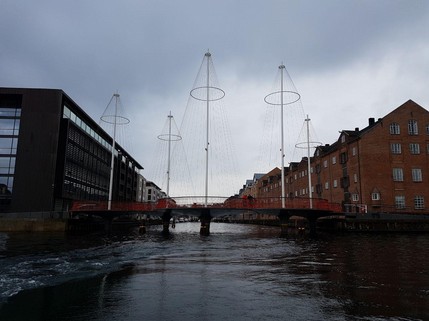 …CON MILLE
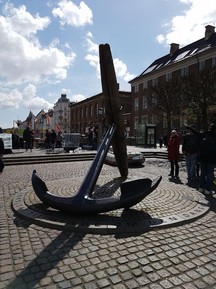 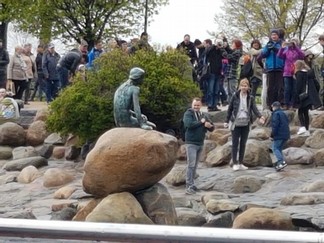 SFACETTATURE…
…alle lezioni piene di sorrisi…
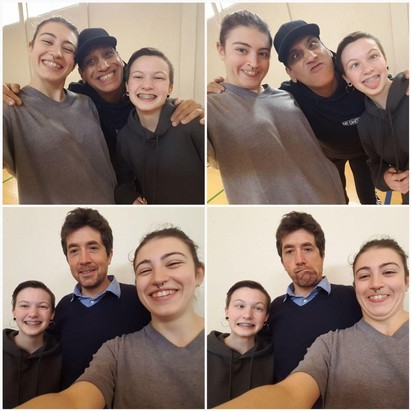 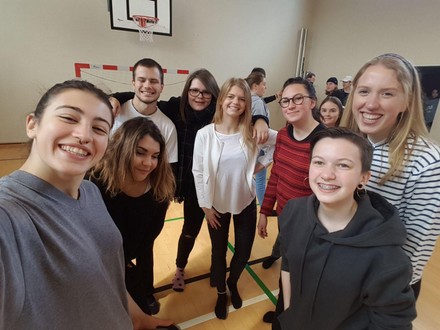 …fino al punto di arrivo
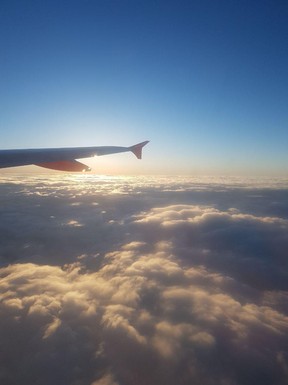 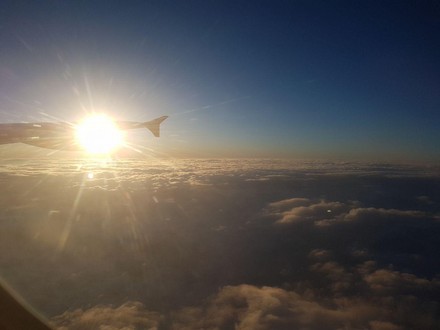 Ma il nostro non è un addio, è semplicemente un arrivederci!
E ovviamente un ringraziamento particolare va a coloro che hanno reso possibile tutto questo, i professori Gnaccarini, Bellamoli e Meneghelli!
                 GRAZIE DI CUORE!!!
Realizzato da:
Adami Elisa
Michela Maiorano
Aurora Polimeno
Michela Perju